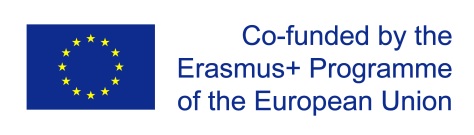 Erasmus+ Kava Võtmetegevus 2 – Strateegilised partnerlusedProjekt “Õpipoisiõppe arendamine: ettevõttepoolse juhendaja koolituse ja õpipoisiõppe edendamine” Project  No 2015-1-LT01-KA202-013415Ettevõttepoolse juhendaja koolituskavaVÄLJAÕPPE SISUÕpipoisi tööks ettevalmistamineVälja töötanud Leedu masinaehitustööstuse inseneriühendus LINPRAVilnius, 2016
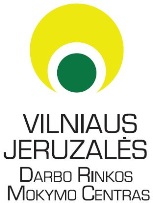 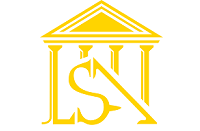 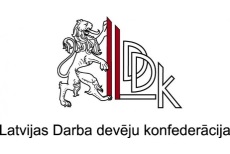 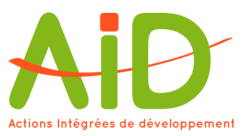 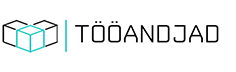 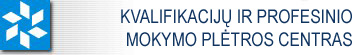 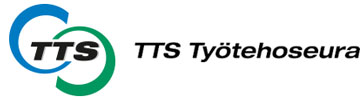 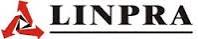 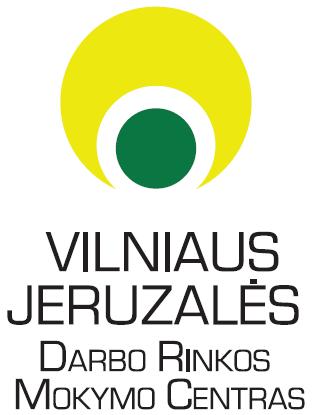 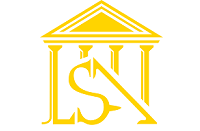 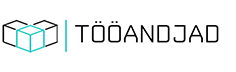 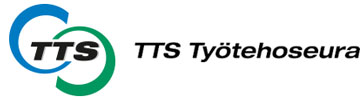 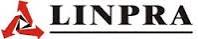 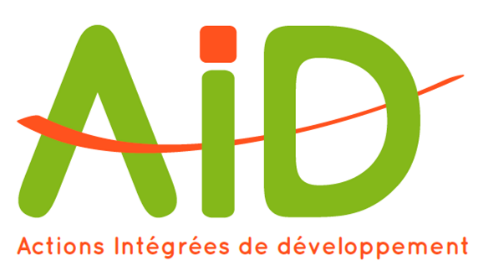 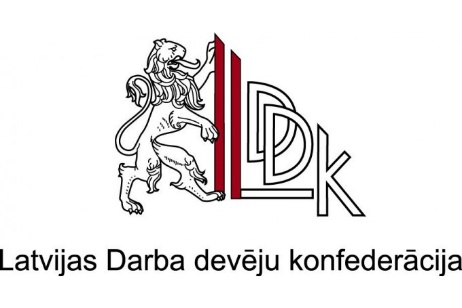 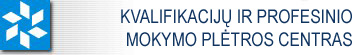 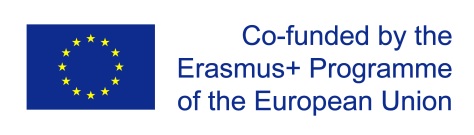 Koolitusosa vajadus
Uuel töökohal tööd alustavad töötajad satuvad võõrasse keskkonda, kus kehtivad teistsugused reeglid, nad ei tunne töö spetsiifikat ja kaastöötajaid. Seetõttu on oluline tutvustada iga töötajat uue töökoha ja tööohutusega uues keskkonnas. 

Selge teave, kuidas töötaja peaks uues töökeskkonnas tegutsema ja toimima, aitab tal kohaneda ja kiiremini tõhusamaks muutuda.
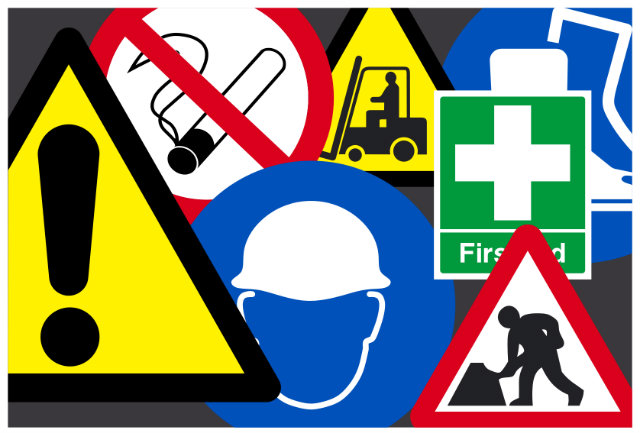 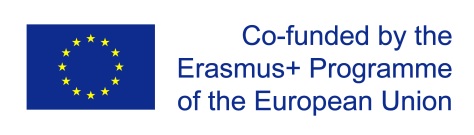 Omandatud oskused ja teadmised
Ma saan aru õpipoisi tööks ettevalmistamise tähtsusest.
Ma tean, kuidas õpipoissi vastu võtta ja talle töökeskkonda tutvustada. 
Ma suudan anda õpipoisile üldise tööohutuse põhitõdesid käsitleva väljaõppe.
Ma olen võimeline defineerima ja selgitama õpipoisile neid teemasid:
-Tervishoiu ja ohutusega seotud vastutus
-Ohtude kindlakstegemine, riskide hindamine ja riskijuhtimine
-Käsitsemine
-Ohtlikud ained ja ohtlikud kaubad
-Müra
-Elekter
-Mehaaniline varustus
-Kõrgelt kukkumine
-Isiklik ohutus
-Isiklik kaitsevarustus
-Käitumine hädaolukorras
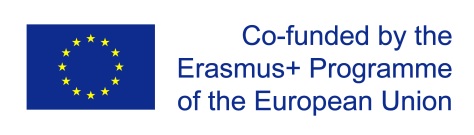 Õpipoisi vastuvõtmine
Päris alguses on oluline õpipoisile mitte survet avaldada. Et seda mitte teha, võiksid näiteks küsida selliseid küsimusi.

Kuidas sa pärale jõudsid?
Kas sa elad siit kaugel?
Kas oli raske seda kohta üles leida?

Järgmiseks tutvusta iseennast.
Võid rääkida, kui kaua oled ettevõttes töötanud.
Võid rääkida, mis sulle ettevõttes kõige enam meeldib ja mis ei meeldi.
Võid rääkida oma eraelust, hobidest jms.

Lõpuks näita õpipoisile ettevõtte rajatisi, kohti ja võimalusi, mida ta kasutada saab.

Näita talle kööki.
Näita talle WC-d.
Näita talle rõivistut.
Selgita ettevõtte traditsioone.
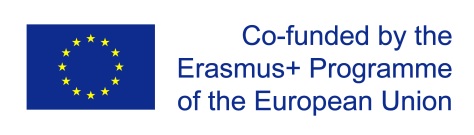 Õpipoisile töökeskkonna tutvustamine
Pärast vastuvõttu on soovitatav tutvustada õpipoisile töökeskkonda.
 
Näita talle kogu tööpiirkonda.

Näita talle tema töökohta.

Tutvusta teda kaastöötajatega.
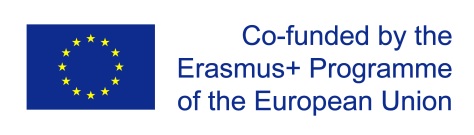 Enesekontrolli küsimused
Milliseid küsimusi sa võiksid õpipoisilt enne väljaõppe alustamist küsida?
Mida sa võiksid õpipoisile enda kohta rääkida?
Mida sa peaksid edasi tegema, kui oled õpipoissi tervitanud ja ennast tutvustanud?
Mida sa peaksid tegema pärast õpipoisi vastuvõtmist?
Õpipoisile üldise tööohutuse põhitõdesid käsitleva väljaõppe andmine
Pärast õpipoisi vastuvõtmist ja talle töökeskkonna tutvustamist võid alustada tegelikku juhendamist, õpetades talle üldist tööohutusega seotud asju. Teemade üksikasjalik loetelu on siin allpool.
 
Tervishoiu ja ohutusega seotud vastutus
Ohtude kindlakstegemine, riskide hindamine ja riskijuhtimine
Käsitsemine
Ohtlikud ained ja ohtlikud kaubad
Müra
Elekter
Mehaaniline varustus
Kõrgelt kukkumine
Isiklik ohutus
Isiklik kaitsevarustus
Käitumine hädaolukorras
Tervishoidu ja tööohutust käsitlevad õigusaktid